Моє рідне місто
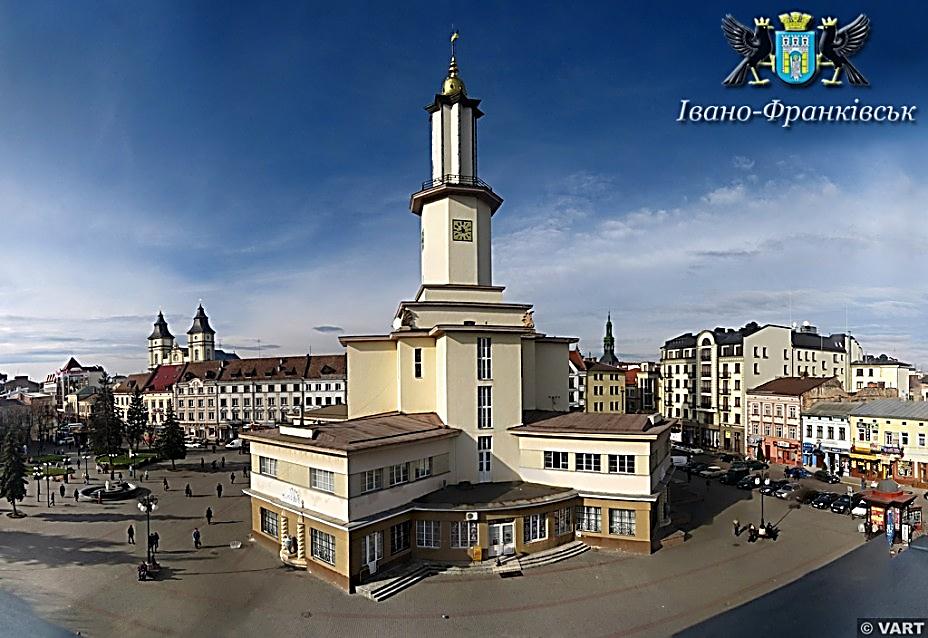 Гринишин Зоряна
E-mail:    zoryana1975@gmail.com
SKYPE:   Zoryana.hrynyshyn
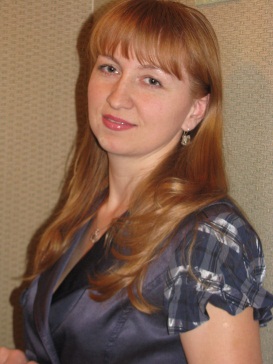 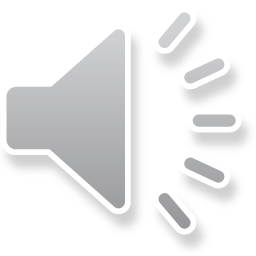 Станиславів
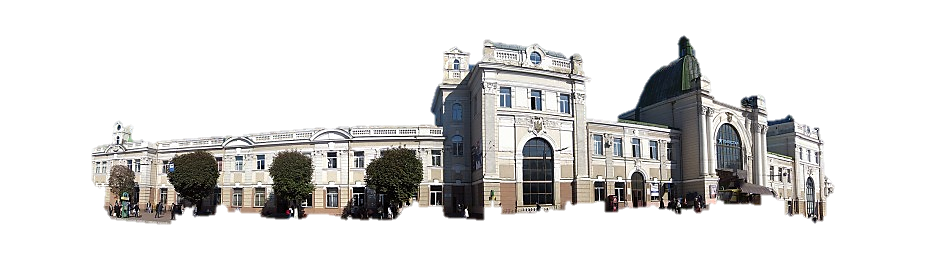 На території двох старовинних сіл Заболоття та Княгинин між річками Бистриця-Солотвинська та Бистриця-Надвірнянська У середині XVII ст. було споруджено фортифікаційну споруду. У 1662 році на даній території магнат Андрій Потоцький заснував місто Станиславів, яке назвав в честь свого молодшого сина. У цьому ж році місто отримало магдебурське право, тобто населенню дозволялось створити свої органи самоврядування, цехи та ремісничі спілки, сповідувати свою релігію.
У серпні 1663 року польський король Ян Казимир юридично підтвердив надання місту Станиславову магдебурзького права і затвердив герб міста у вигляді відчиненої брами із трьома вежами та хрестом у створі воріт.
В 1962 році місто Станиславів перейменоване на Івано-Франківськ на честь геніального Івана Франка, життя і творчість якого нероздільно пов'язані з містом.
Обласна    філармонія
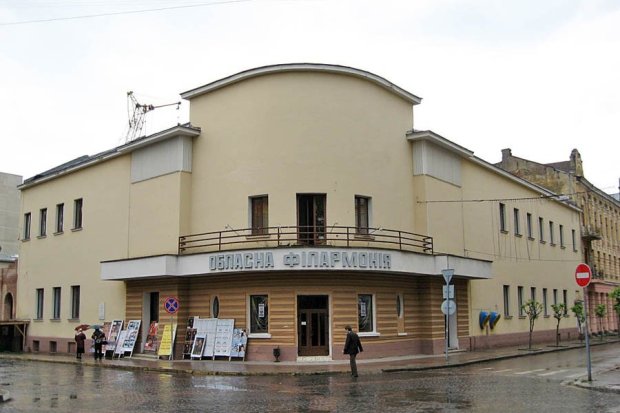 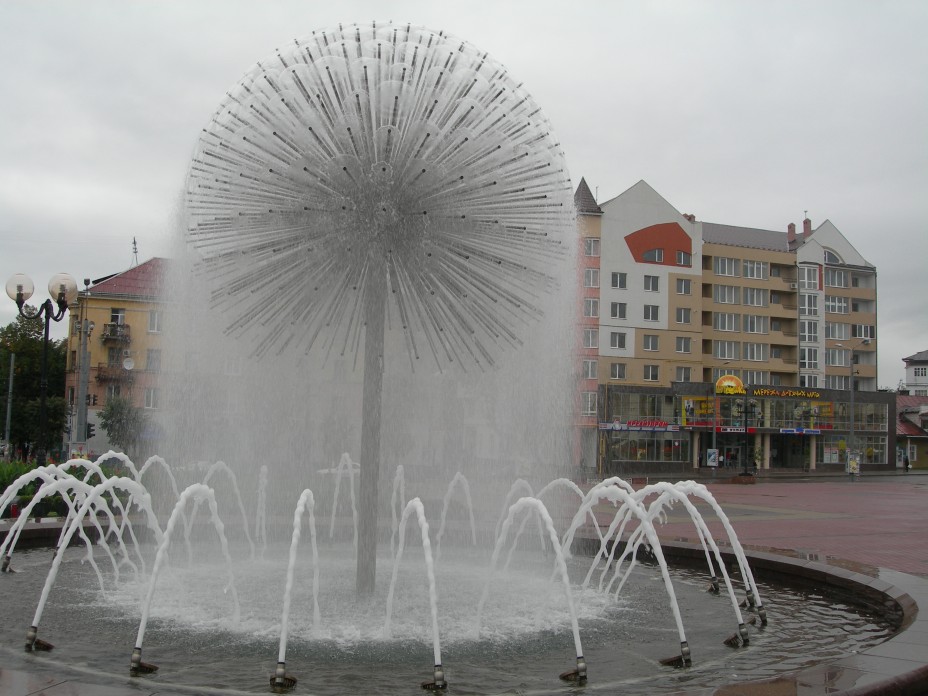 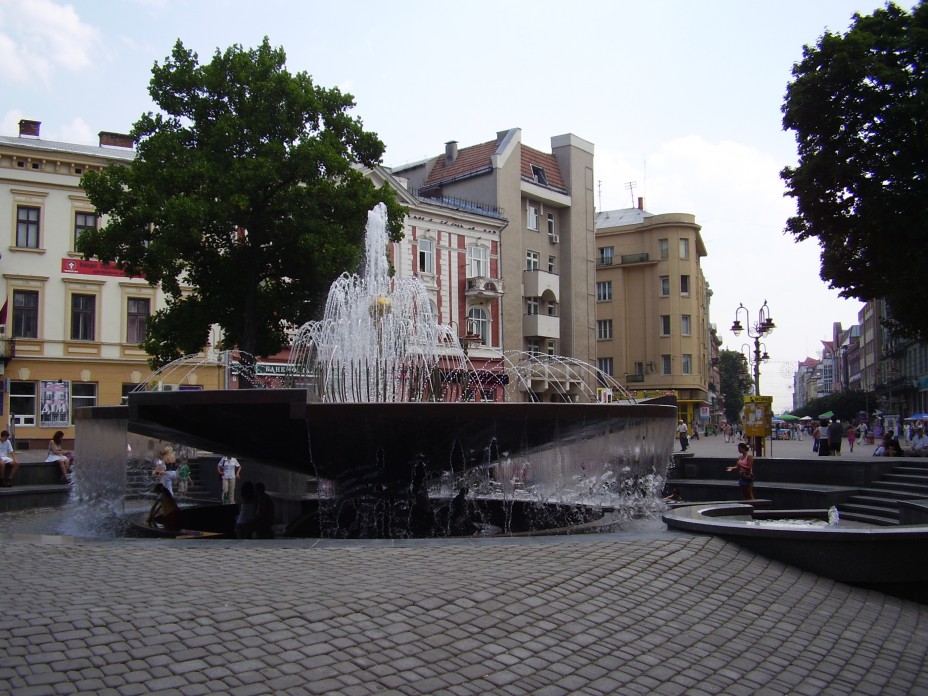 Драматичний театр
 ім. І.Франка
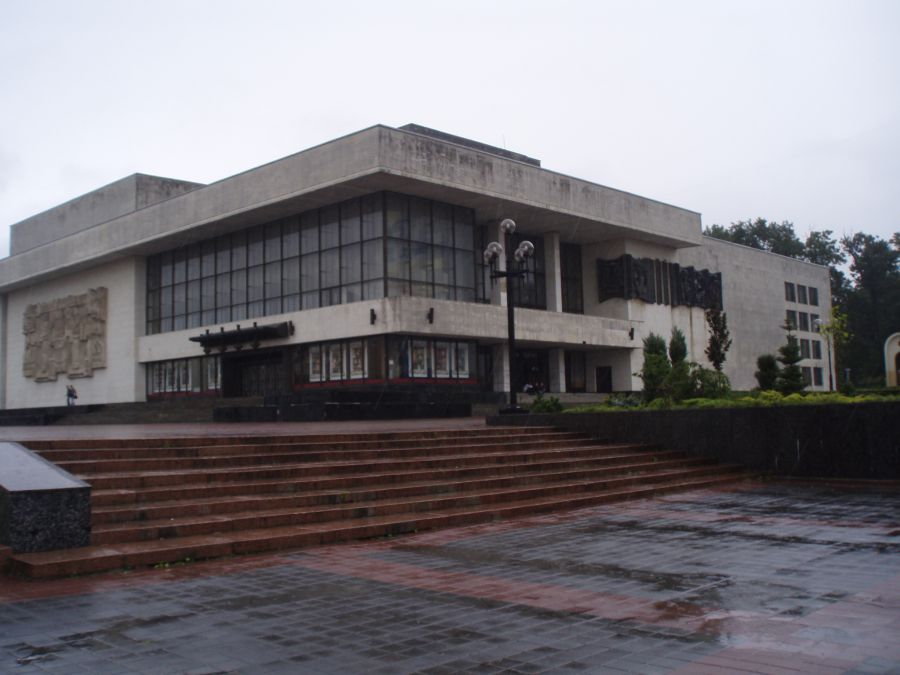 Кафедральний  собор 
Святого Воскресіння
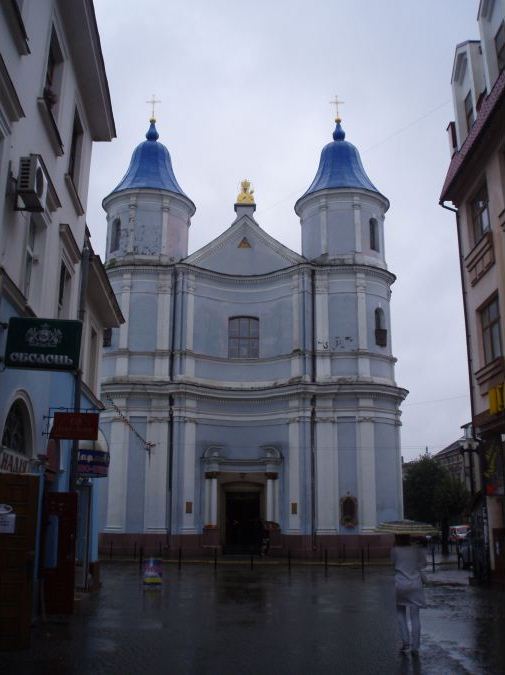 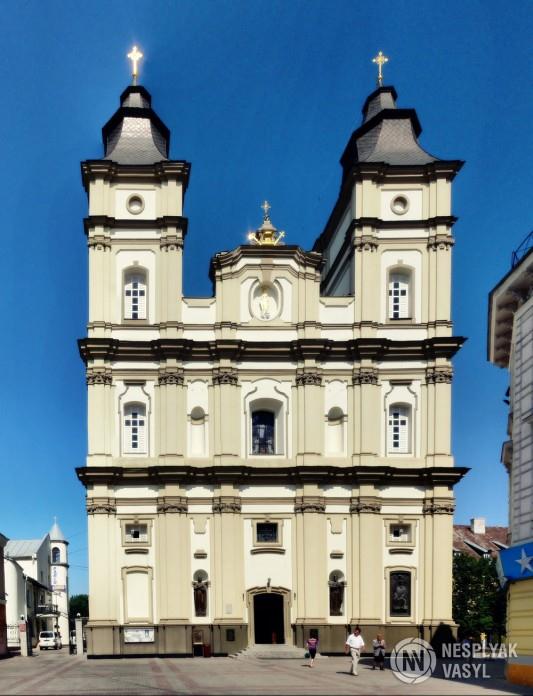 Собор  Покрови 
Святої Богородиці
Адміністрація
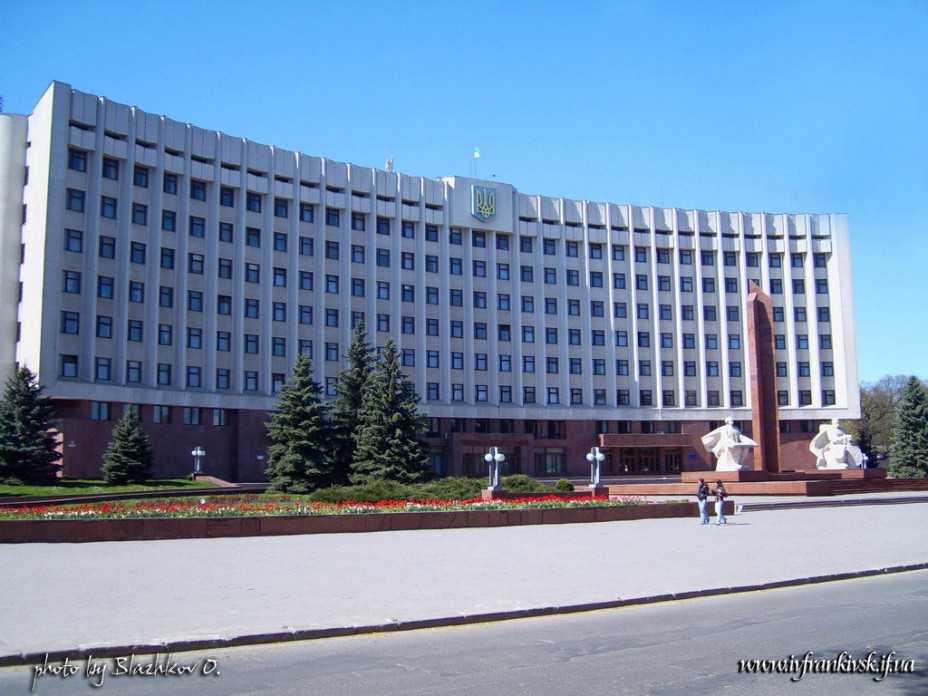 Пам’ятник 
Степану Бандері
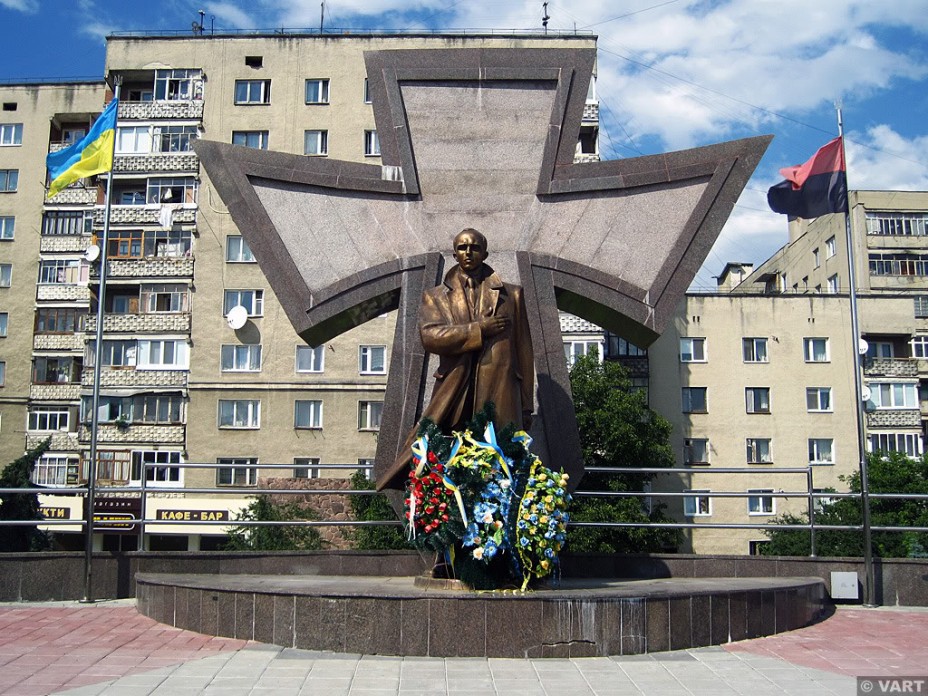 Міський   парк   ім. Шевченка
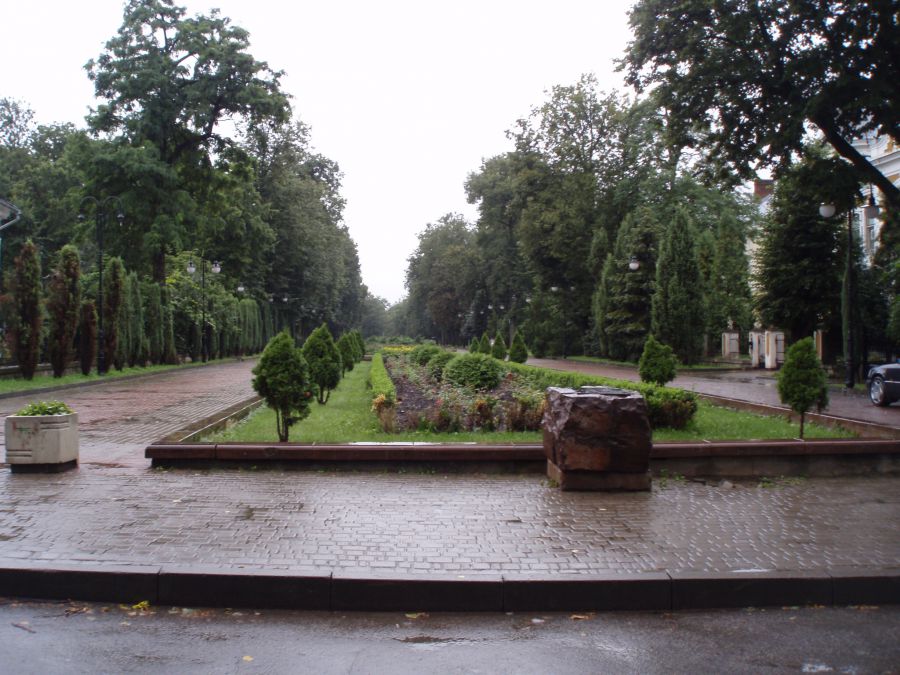 Костел Пресвятої  Діви Марії
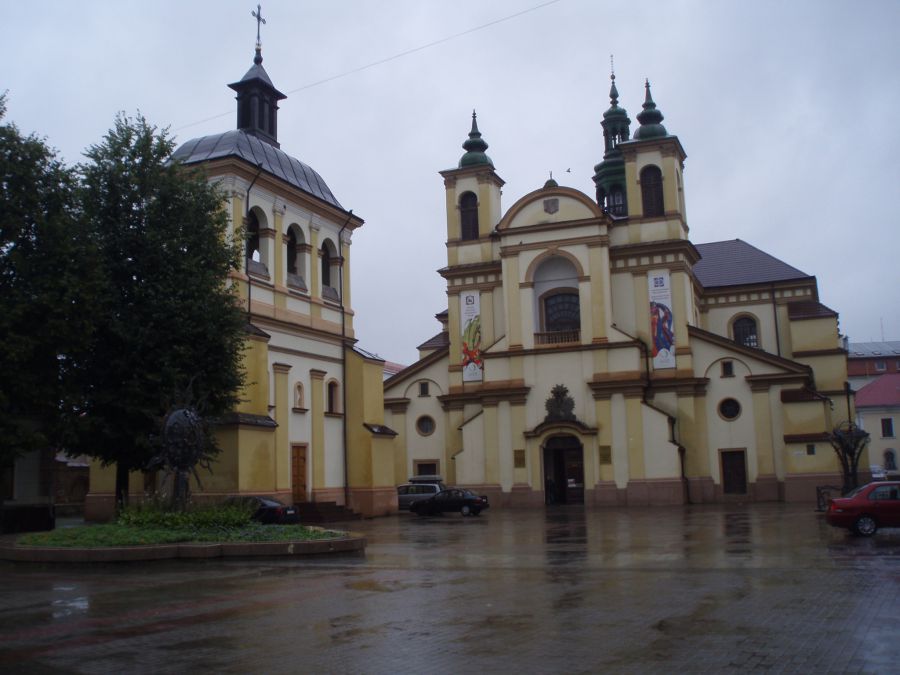 Роботи  ковалів  Прикарпаття
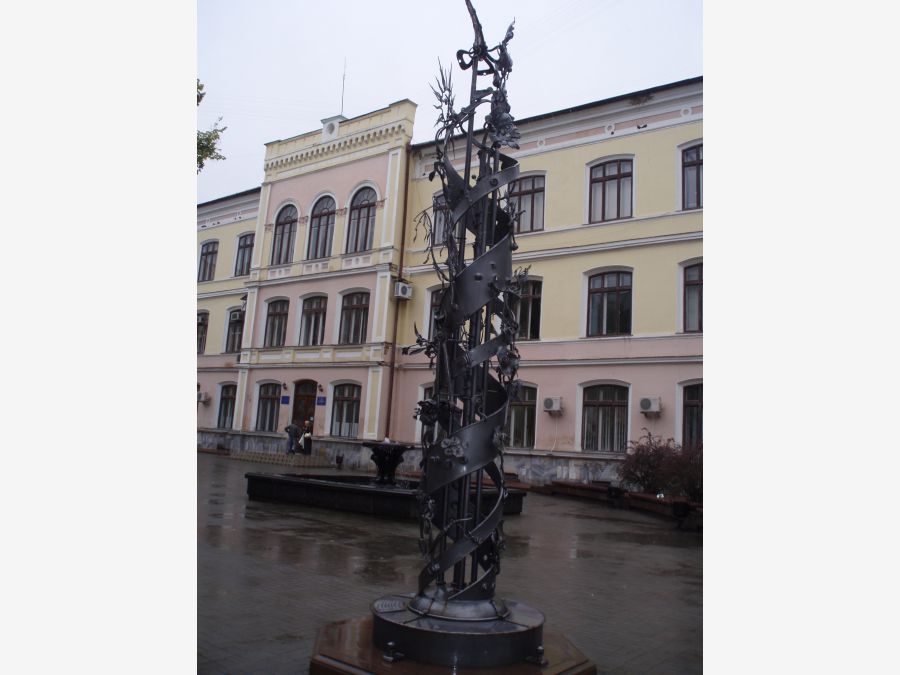 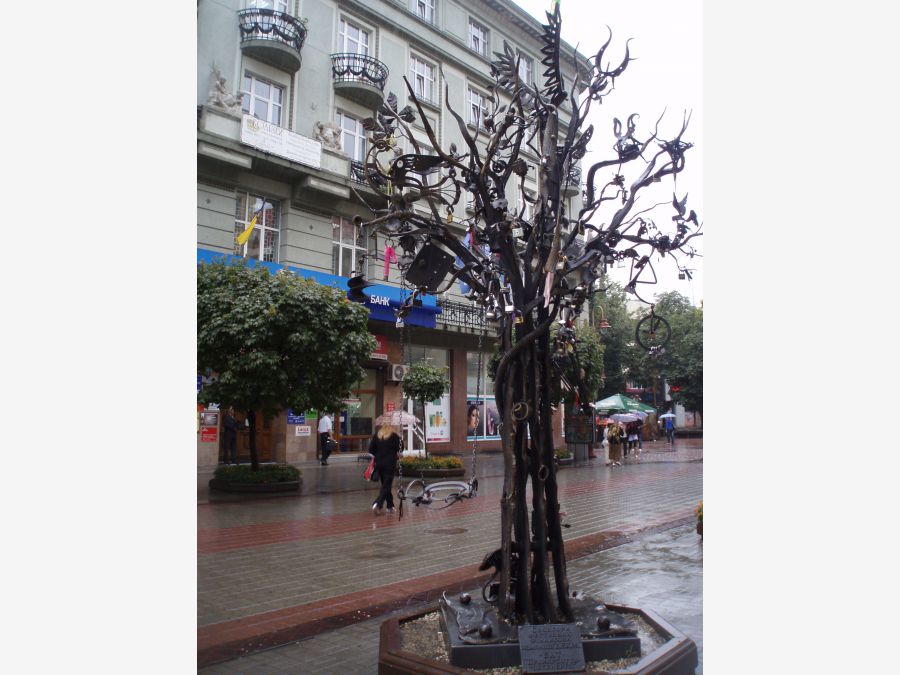 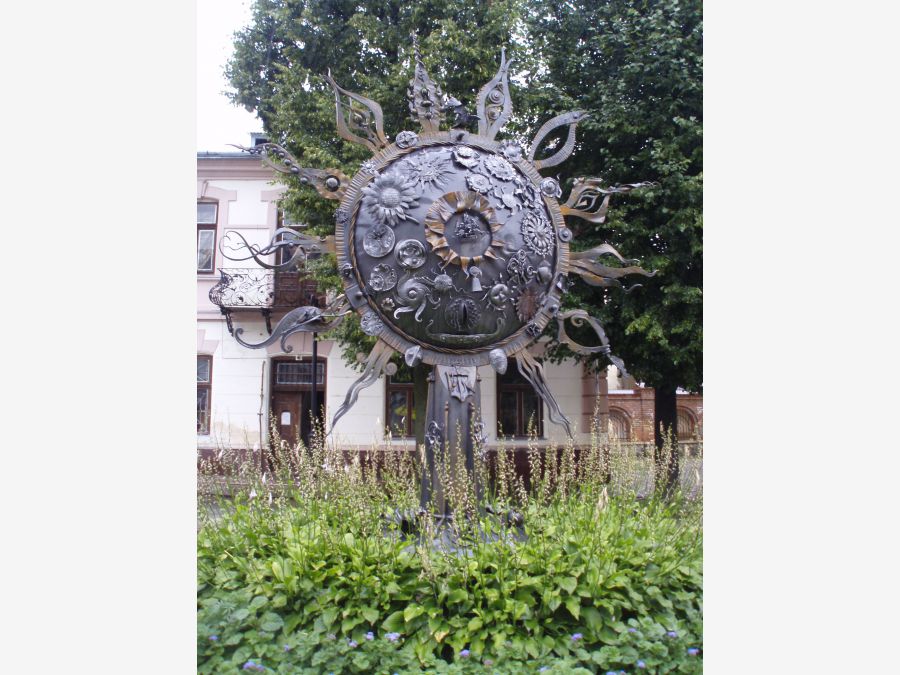 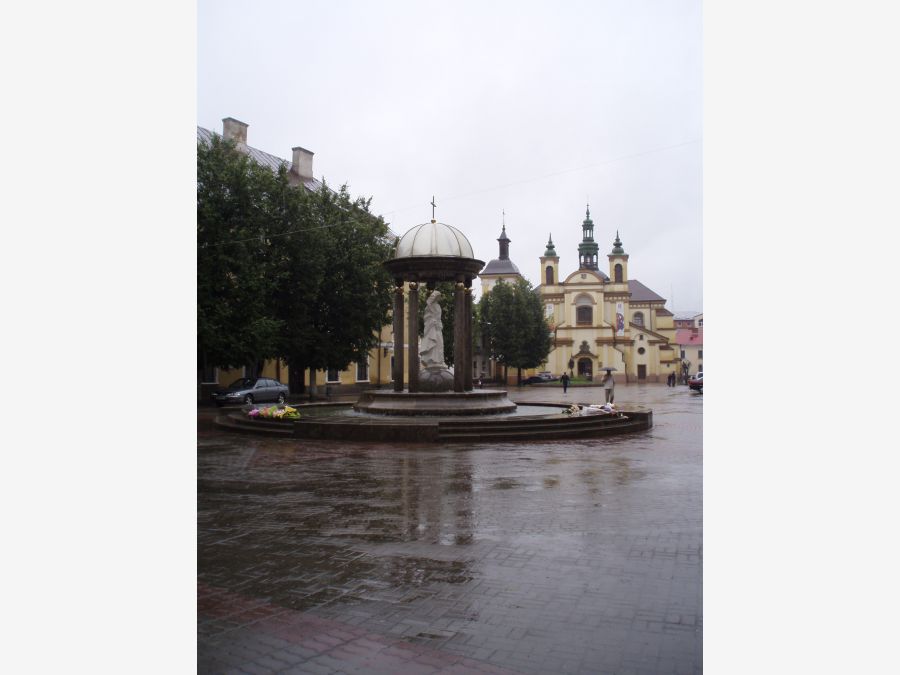 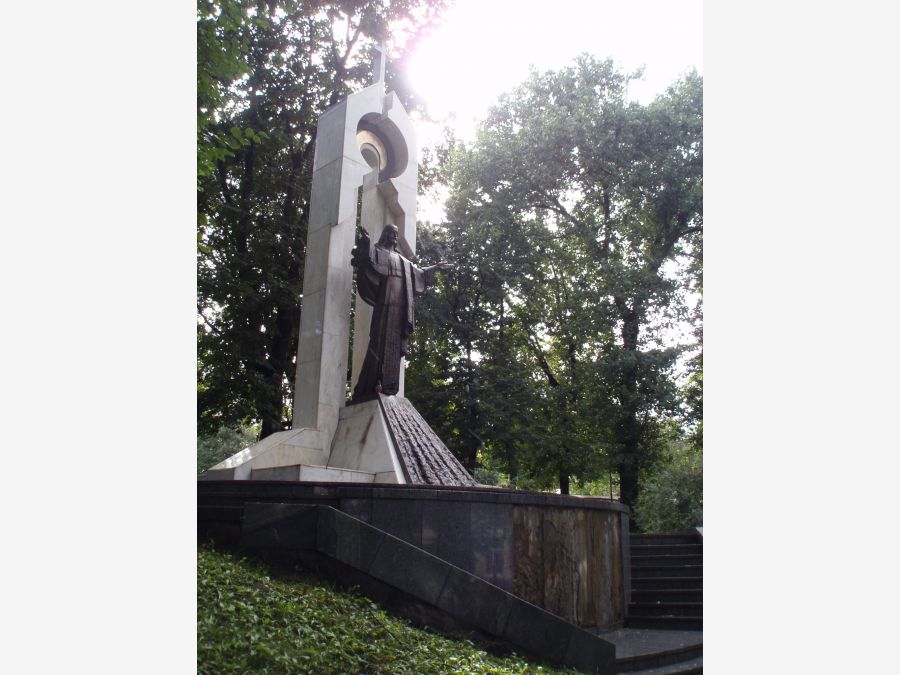